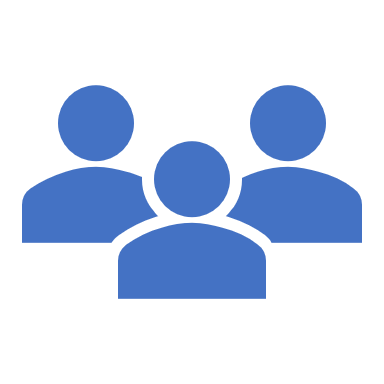 Nino , Lucas, Jayden ,Charly
Cybermobbing für experten
Gliederung
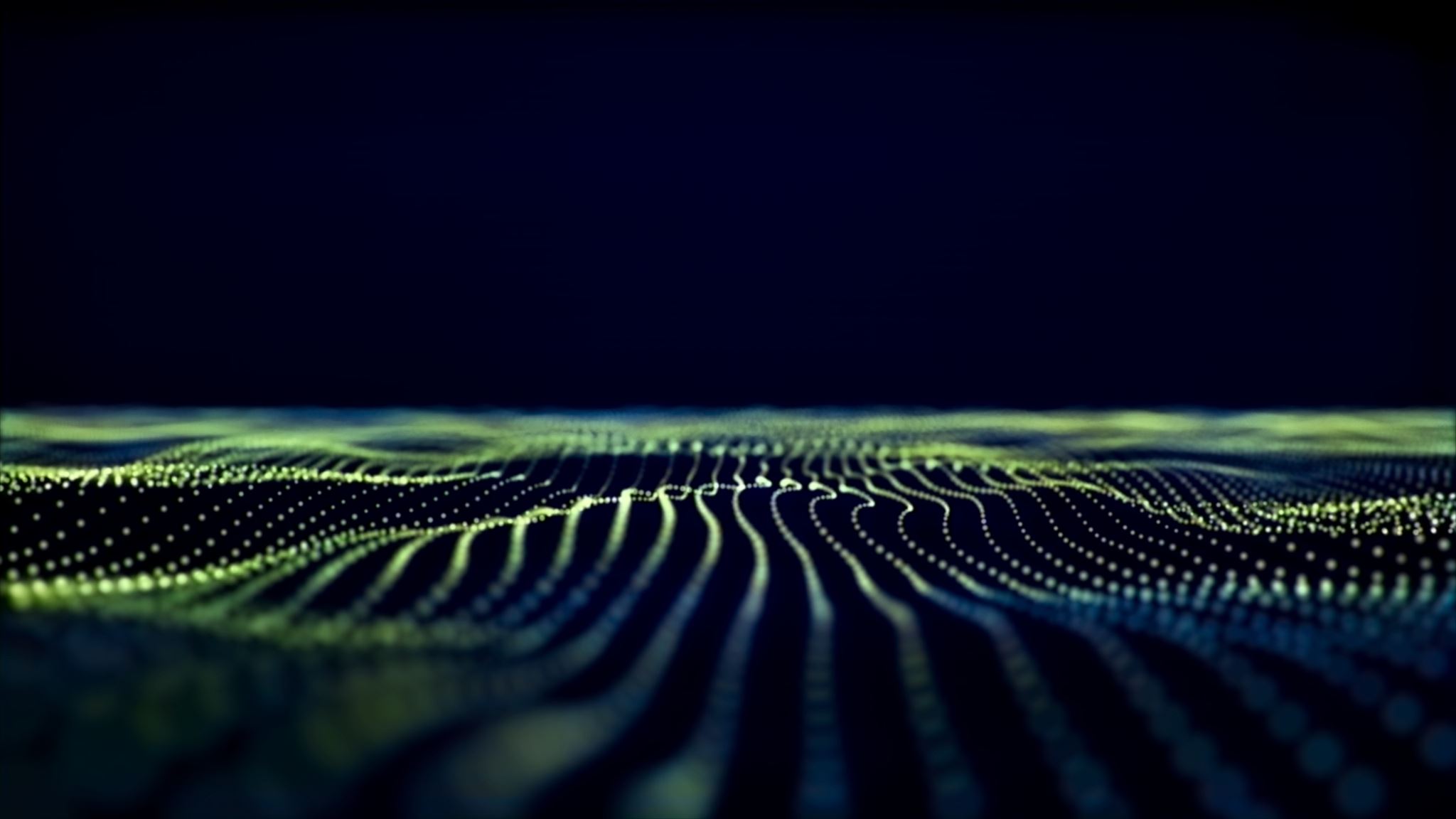 Ist Cybermobbing Strafbar
Besonderheiten 
Wie Häufig ist es  verbreitet
Was ist Cybermobbing?
Welche Ursachen und Hintergründe
Körperliche Einschränkungen z.B. Gehbehindert oder Sprachliche Einschränkungen- Stottern 
Aussehen: klein, Dick, zu Dünn, Ausländer durch Aussehen und Herkunft
Welche Arten
Ist Cybermobbing Strafbar
Was ist besonders an Cybermobbing
Wie Häufig ist Cybermobbing verbreitet